別紙2-2
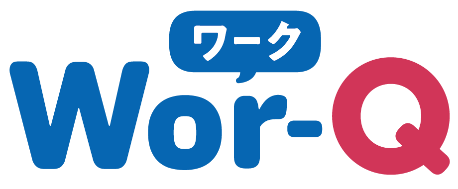 -「曖昧な雇用」やフリーランスとして働く人の課題解決サイト-
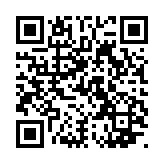 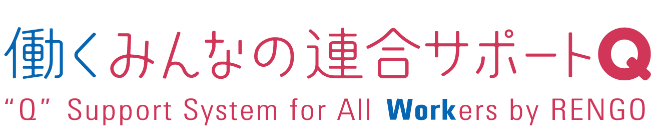 https://jtuc-network-support.com/
多様化する働き方
日本で働く人およそ6500万人。ほとんどが会社に雇用されている“労働者“として働くひと。
6500万人のうち約1000万人が「曖昧な雇用」やフリーランス、業務委託、請負などで働くひと。
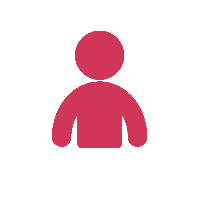 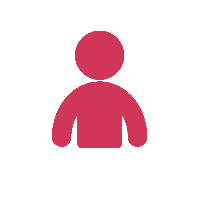 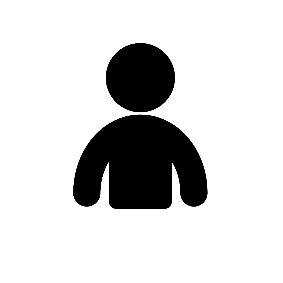 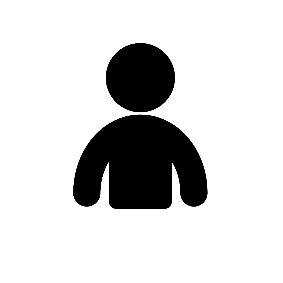 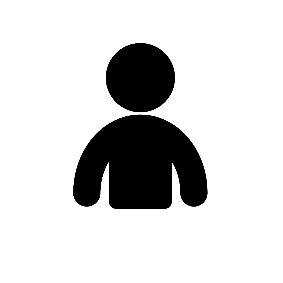 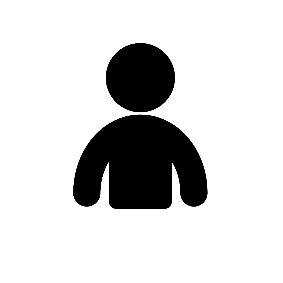 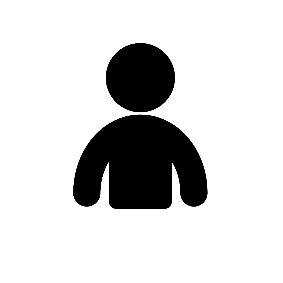 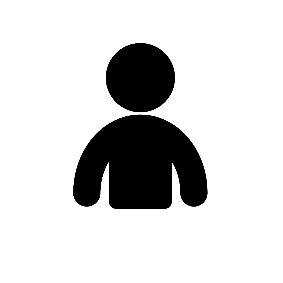 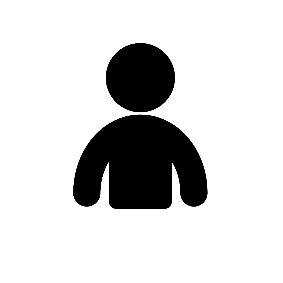 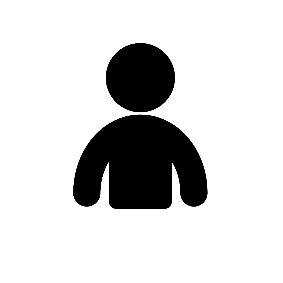 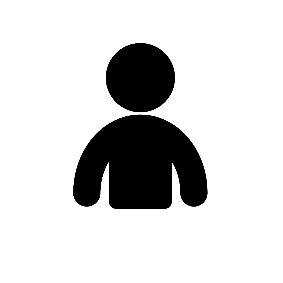 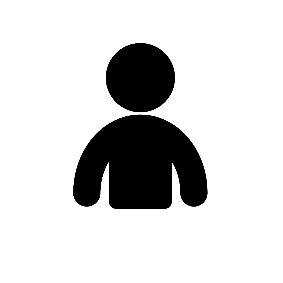 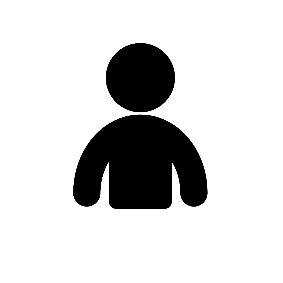 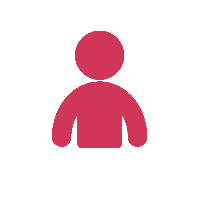 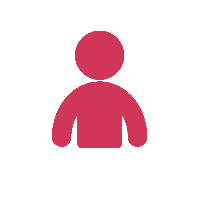 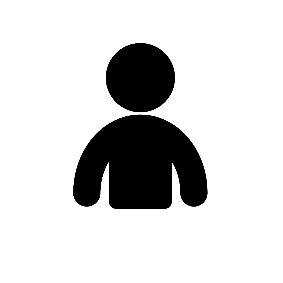 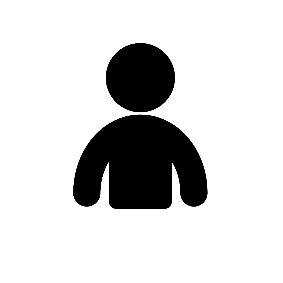 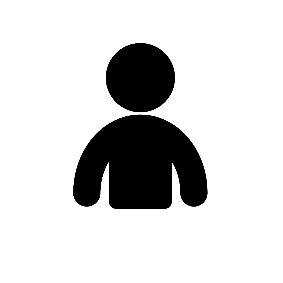 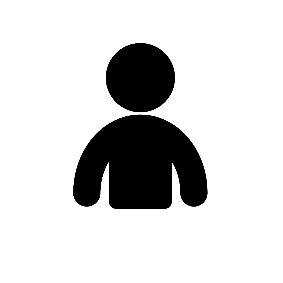 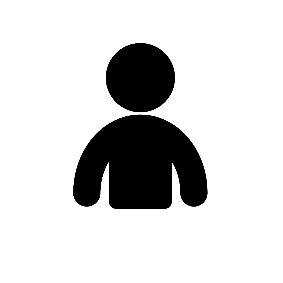 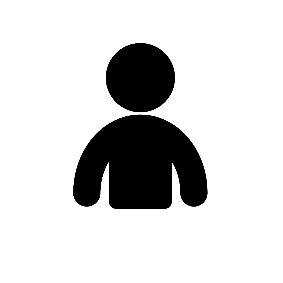 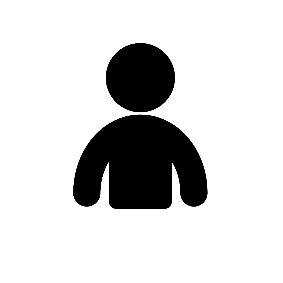 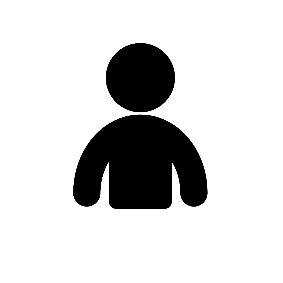 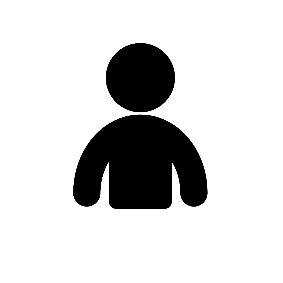 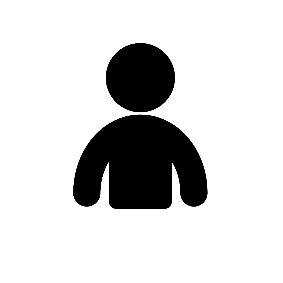 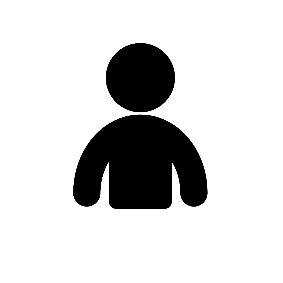 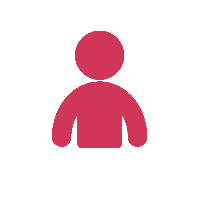 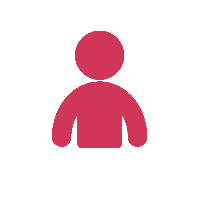 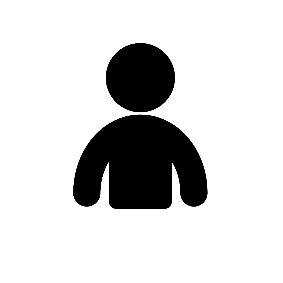 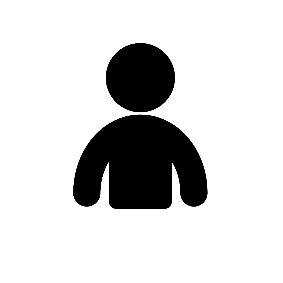 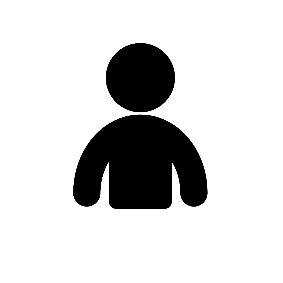 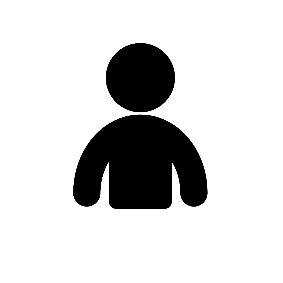 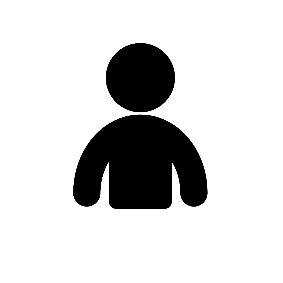 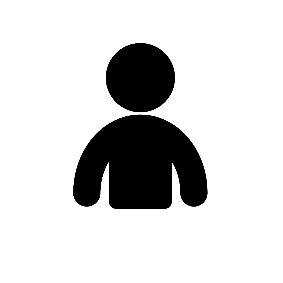 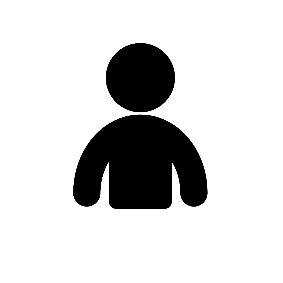 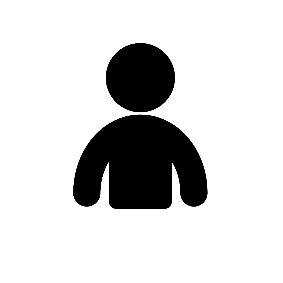 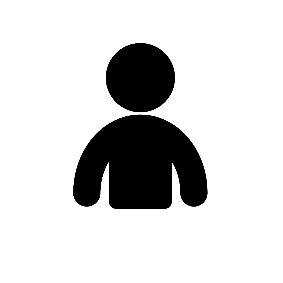 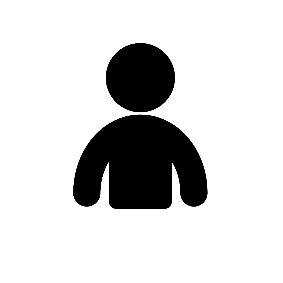 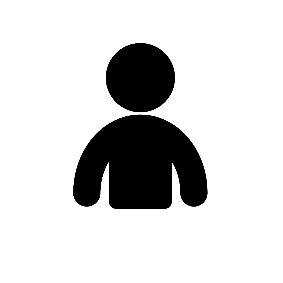 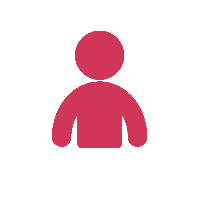 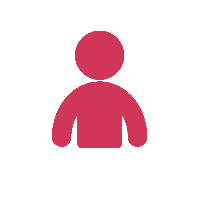 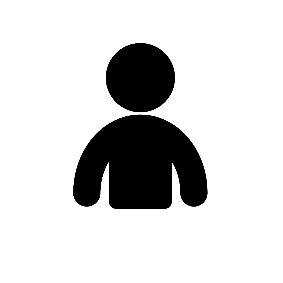 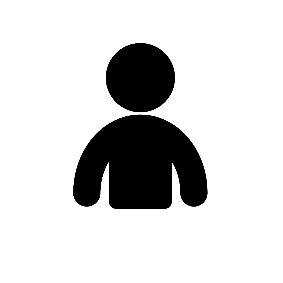 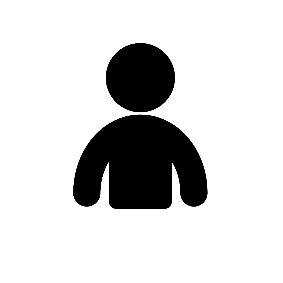 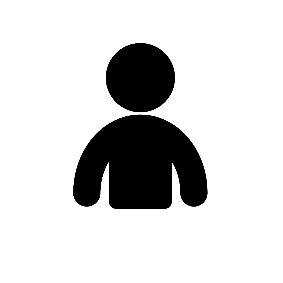 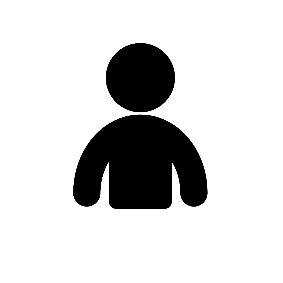 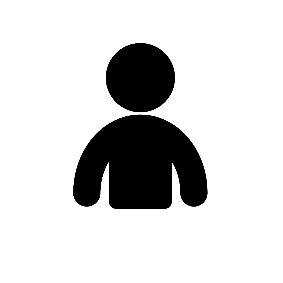 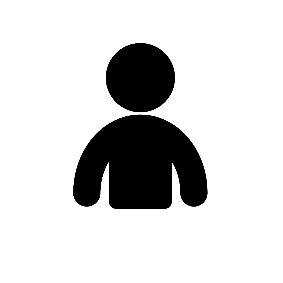 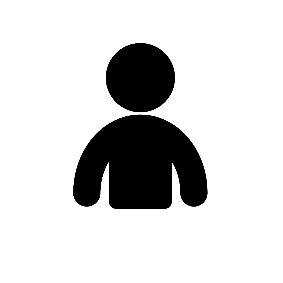 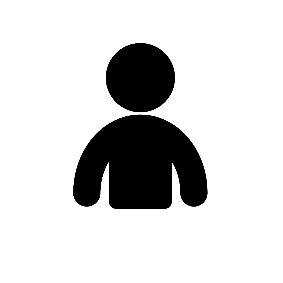 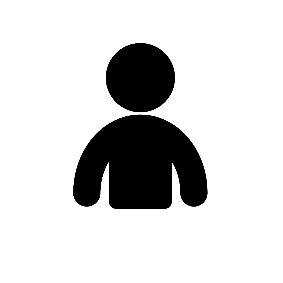 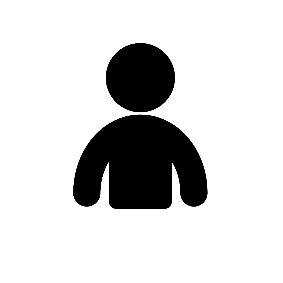 「曖昧な雇用」やフリーランスとして働くひと
会社に雇用されて働くひと
「曖昧な雇用」とは
発注者から仕事の委託を受け、主として個人で役務を提供し、その代償として報酬を得るひと
→業務委託、請負、兼業・副業、フリーランス等、多様な就労形態
「雇用と自営の中間的な働き方」
自営のひと
（法人経営者・店主
従業員を使用するひと）
会社に雇用されて
働くひと
「曖昧な雇用」として働くひと
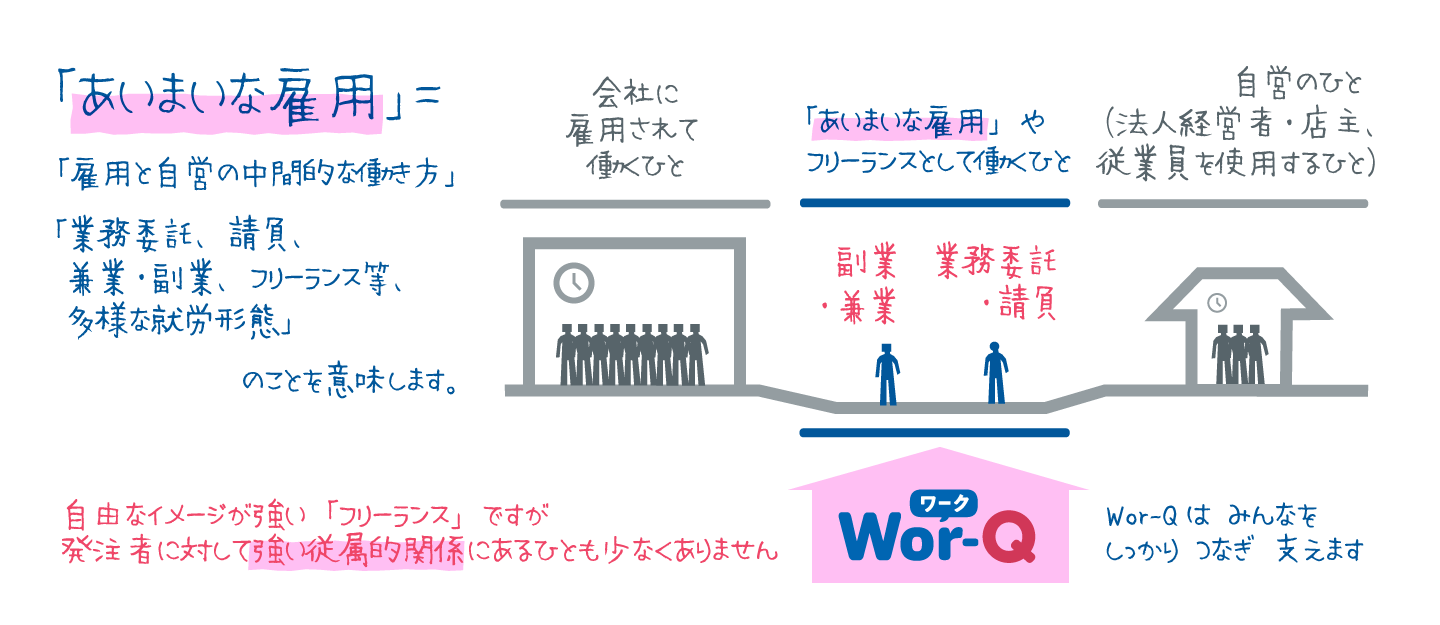 ・業務委託
・請負
・副業
・兼業
問題意識
●「曖昧な雇用」で働くひとが急増
就業形態の多様化、IT 化の進展、プラットフォームエコノミー（ウーバーイーツ、クラウドソーシング等）の台頭

●従来の労働関係法令では、保護の対象とならない事例が増加
実態として使用者の指揮命令の下で労働し、かつ、「賃金」を支払われていると認められないため
（使用従属性による労働者性の判断）

●新型コロナウイルス感染拡大により、「曖昧な雇用」の脆弱性が顕在化
イベントの自粛等や仕事がキャンセルになることで、大幅な収入減が発生
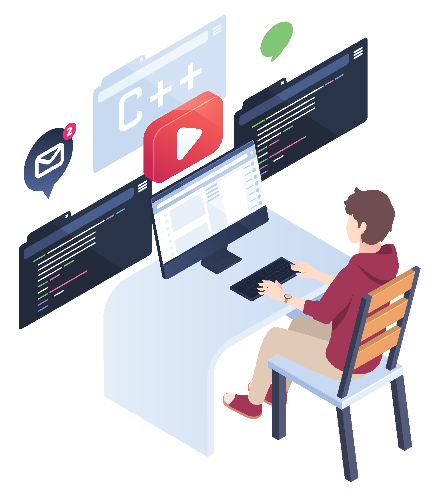 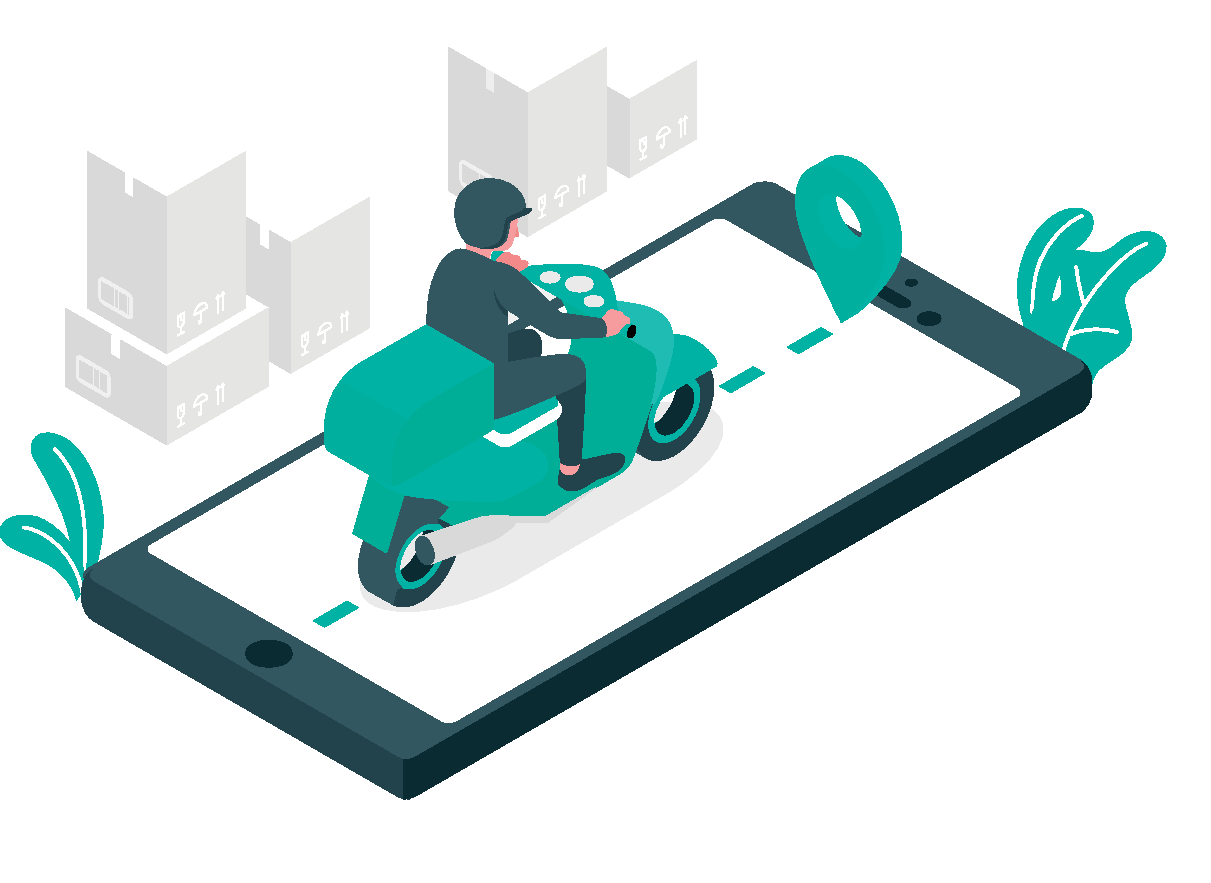 「曖昧な雇用」に対する連合の取り組み
「曖昧な雇用」で働く就業者を「まもる・つなぐ・創り出す」ため、法整備と運動の強化
①労働法制で
　「まもる」
〇労働者概念の拡張も含めた法的保護の実現
・労働関係法令の適用、「労働者」の見直し・拡充、個別法整備
②新たな仕組みで
　「つなぐ」
〇緩やかにつながるWebサイト「Wor-Q」と「連合ネットワーク会員」を新設
　・連合の強み（相談データベース等）を最大活用するWebサイト
　・連合ネットワーク会員だけが利用できるメニューの展開
③新たな仲間と
　「創り出す」
〇集団的な労使関係に基づく組織化に向けた関係構築
　・新たな仲間と共に、社会に広がりある新たな運動を創り出す
　・法的保護とネット上のつながりの深化を土台とした組織化を模索
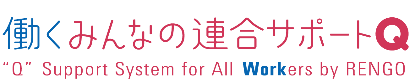 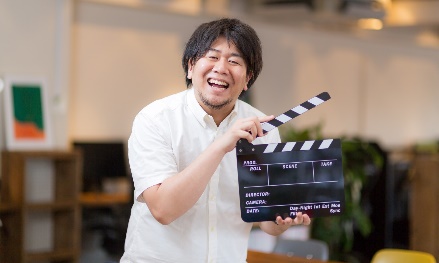 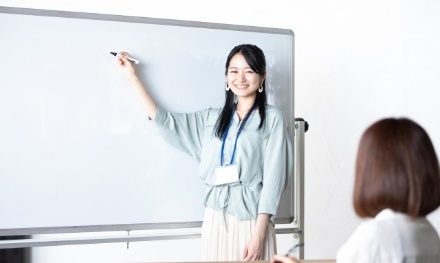 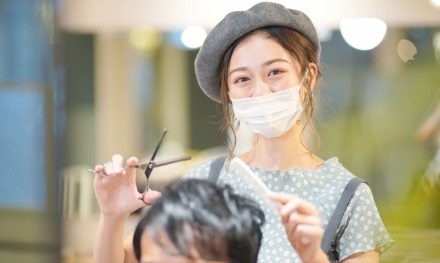 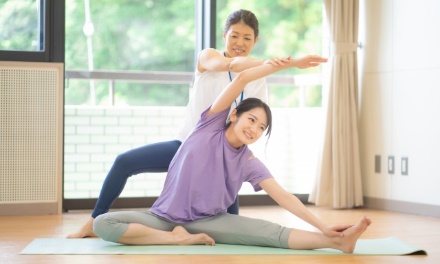 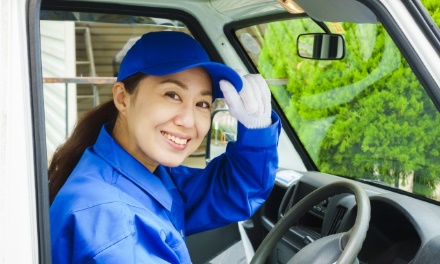 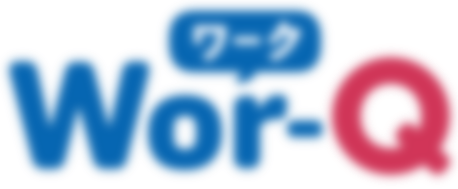 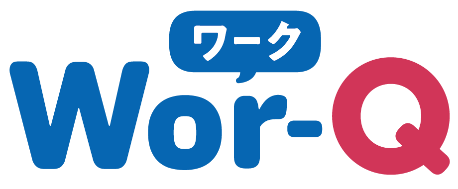 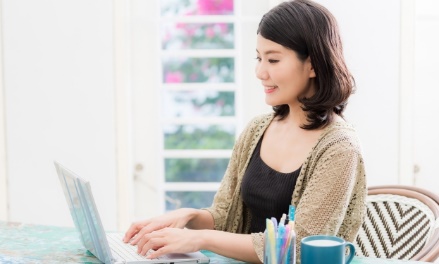 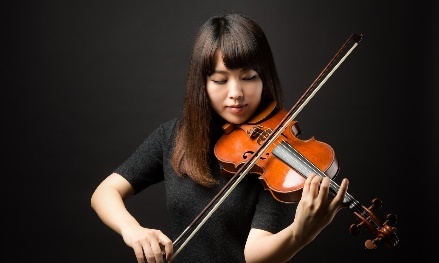 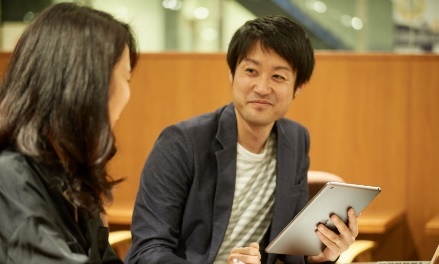 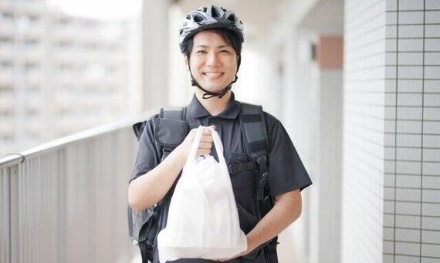 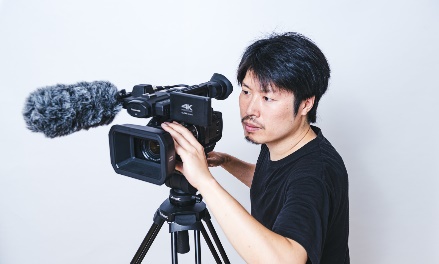 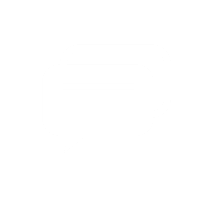 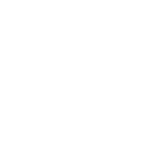 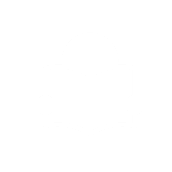 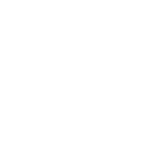 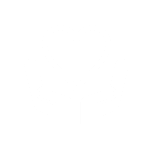 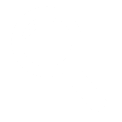 声をあげたい＆社会を変えたい
助け＆支えになるサービスを探したい
フリーランス同士
つながりたい
知りたい＆学びたい
相談したい
万が一に備えたい
「曖昧な雇用」やフリーランスとして働く人の
Q（疑問・困りごと）をみんなで解決していくwebサイト
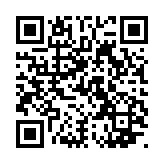 https://jtuc-network-support.com/
連合ネットワーク会員-ゆるやかにつながる会員制度-
「連合ネットワーク会員」は、あいまいな雇用やフリーランスとして働く方たちを対象とした会員制度です。

Wor-Qは、どなたでも「無料」でご利用いただけますが、一部の機能には利用制限がかかります。「連合ネットワーク会員（会費無料）」に登録していただきますと、すべての機能を利用制限なくご利用いただくことができるようになります。
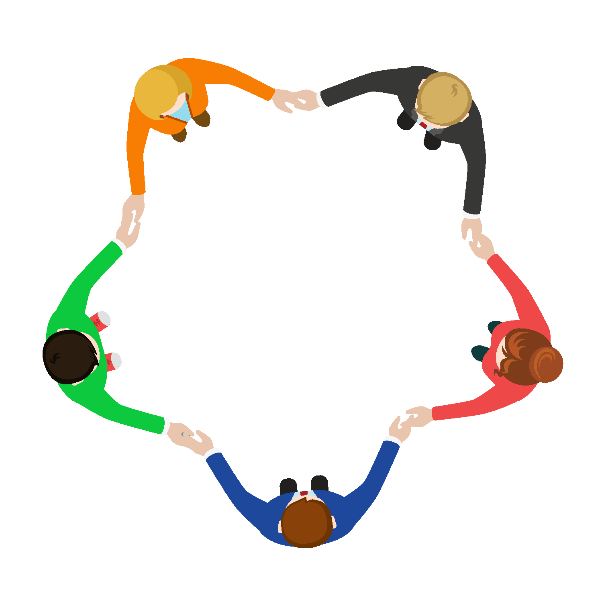 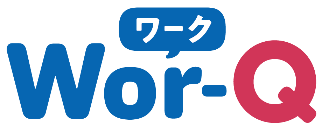 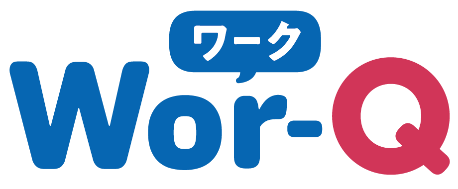 でできること
1
4
助け＆支えになるサービスを探したい
声をあげたい＆社会を変えたい
・お役立ちリンク集・福利厚生クーポン（開始時期協議中）
・Wor-Q Opinin Box
2
5
知りたい＆学びたい
フリーランス同士つながりたい
・Wor-Q Magazine・労働相談事例・用語集・相談回答集・メールマガジン
・コミュニティ機能（8月開始予定）
相談したい
6
3
万が一に備えたい
・弁護士相談サポート・電話・メール・LINEでの労働相談
・Wor-Q共済（10月開始予定）
・Wor-Q Opinion BoxWor-Qは、「みんなで作っていくサイト」をテーマに運営しています。「Wor-Q OPINION BOX」では、定期的にテーマを定めて、フリーランスの皆さまからのご意見ご要望を募集し、サイトの運営や誰もが働きやすい社会の実現に活かしています。
1
声をあげたい＆社会を変えたい
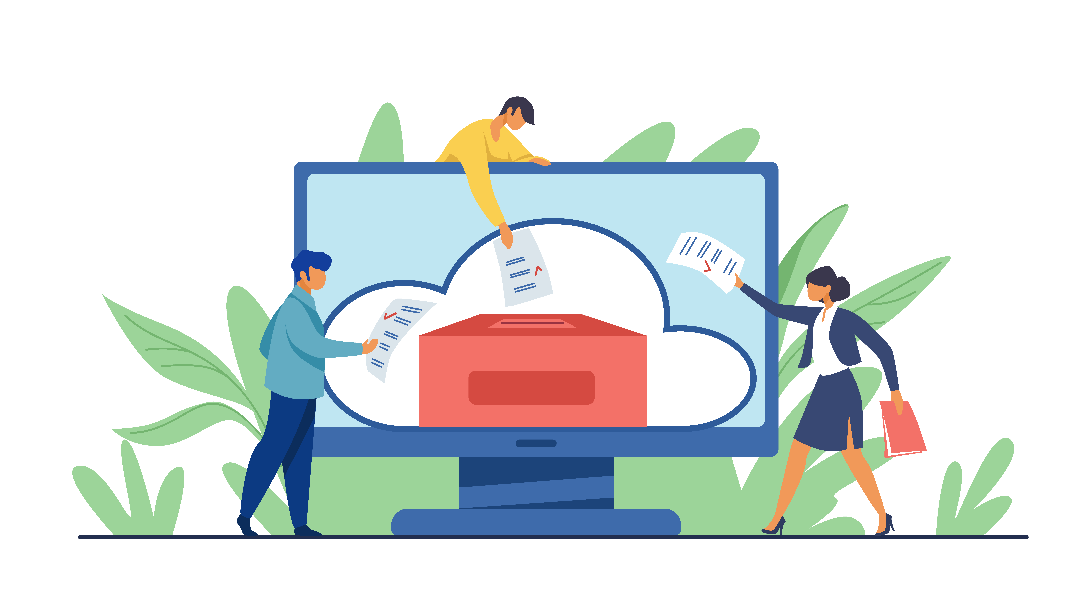 ・労働相談事例・用語集・相談回答集働く仲間たちの相談例をデータベース化し、自分の困りごとに近しいものをスムーズに見つけることができる「クイック検索」機能を用意。自身もフリーランスとして働くWor-Q編集長の骨太な補足コメント「フリーランスのひとことメモ」は必読。
・Wor-Q Magazineフリーランスの困りごと・疑問・悩みにこたえるwebマガジン。旬の話題にフォーカスした特集記事を月一回発行。・メールマガジンフリーランスとして働く方のインタビュー記事等をお届け。フリーランスとして働くことのリアルに迫ります。
2
知りたい＆学びたい
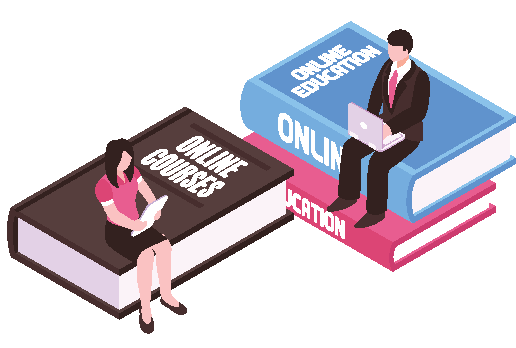 ・弁護士相談サポート働く人の権利を守るための活動を長年にわたって行い続けている「日本労働弁護団」に属する弁護士さんの中から、相談者さんのお困りごとの分野に強い弁護士さんへと取り次ぎを行います。
・連合の無料労働相談無料労働相談を、電話・メールで常時受付中。期間限定のLINE相談の日程もご案内します。
3
相談したい
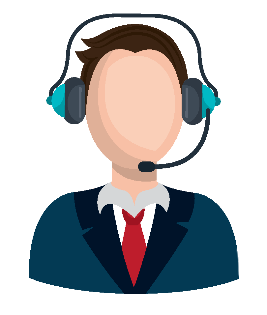 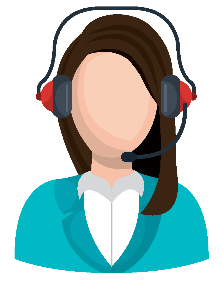 ・お役立ちリンク集「行政手続関係」「急病になったとき」「確定申告関係」「妊娠・出産・育児関連」「契約書のひな型」「WEBサイト制作関連」について、役に立つウェブサイトや最新のITサービス等をリストにして公開中です。
・福利厚生クーポン（展開時期協議中）連合ネットワーク会員だけが利用できる福利厚生クーポンのサービス開始に向けて準備中です。
4
助け＆支えになるサービスを探したい
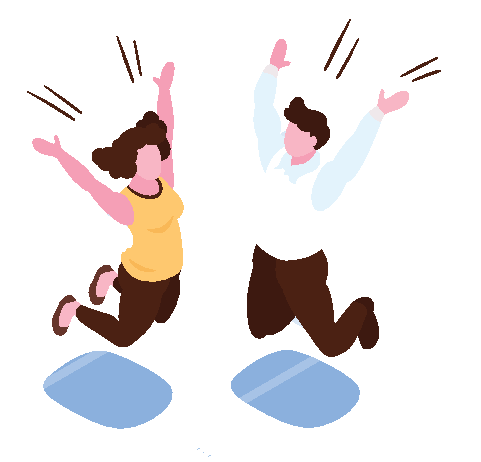 ・コミュニティ機能（8月開始予定）フリーランス同士助け合い、Wor-Qを通じてつながることができる機能を準備中です。みんなで力をあわせて、みんなのお悩み相談・解決コミュニティに育てることをめざします。
5
フリーランス同士つながりたい
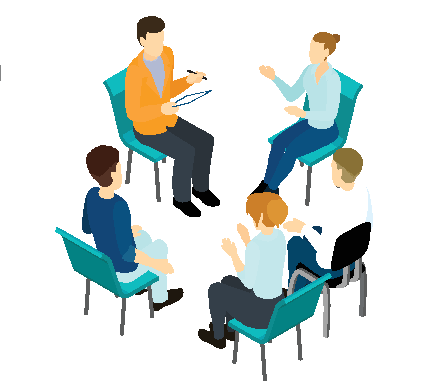 コミュニティ機能のたてつけ
フリーランスが集まるコミュニティの場に、みなさんからよく聞こえてくる悩みや困りごとを「トピック（お題）」として設定していきます。「じぶんもこんなふうに困っていました（悩んでいました）」や「じぶんはこんなふうに解決しました」といった声を寄せてもらいます。
コミュニティ
トピック（お題）
・フリーランスのためのWor-Q共済（10月開始予定）個人ではなく「団体扱い」で、お手頃に様々な不安やリスクに対して備えることができます。連合ネットワーク会員がWor-Qライフサポートクラブに入会後利用可能です。Wor-Qライフサポートクラブの年会費は3,000円で、Wor-Q共済の基本共済が無料でついてきます！
6
オプション１
オプション2
オプション3
オプション4
万が一に備えたい
＋
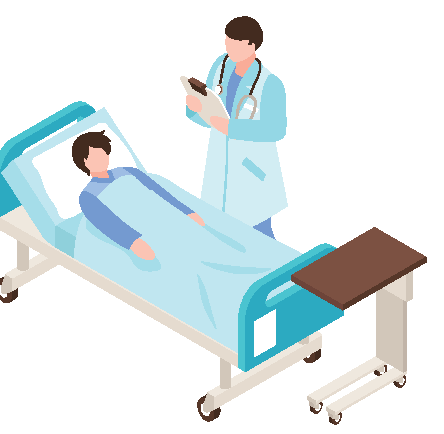 基本共済
基本共済（団体生命共済＋慶弔共済）
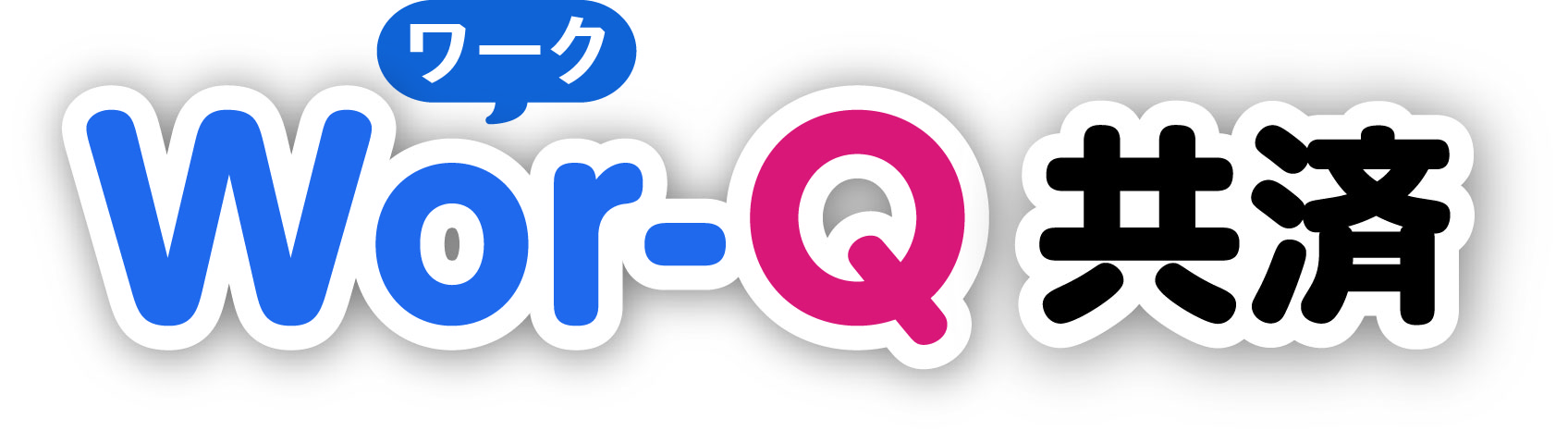 病気や不慮の事故などによる死亡・重度障がいや入院、住宅災害を保障します。
団体生命共済（オプション1）
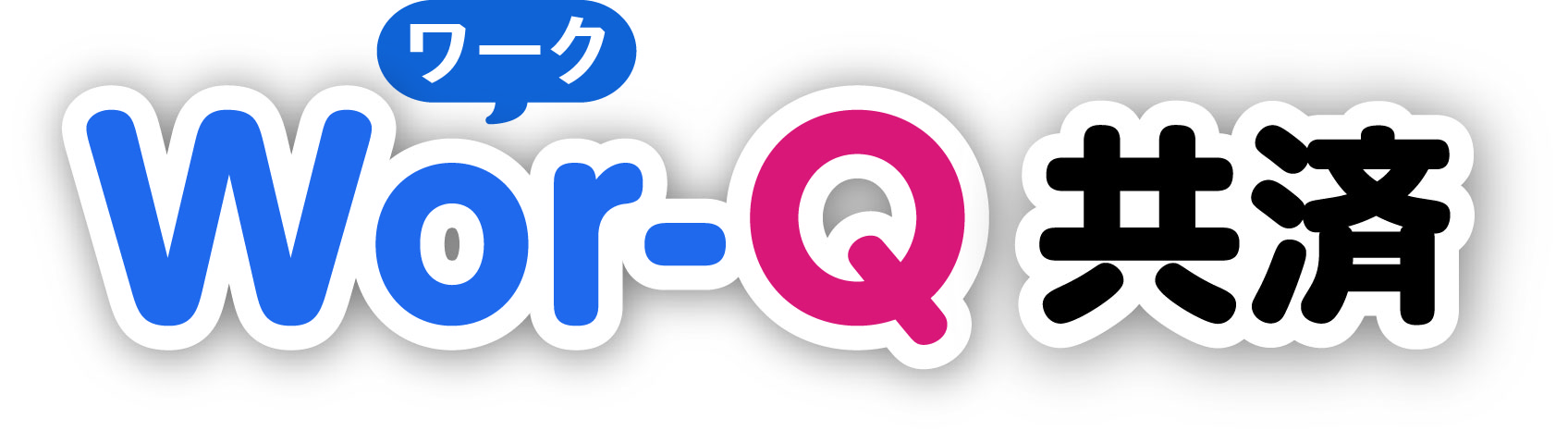 病気や不慮の事故などによる死亡・重度障がいや入院を保障します。
総合医療共済（オプション2）
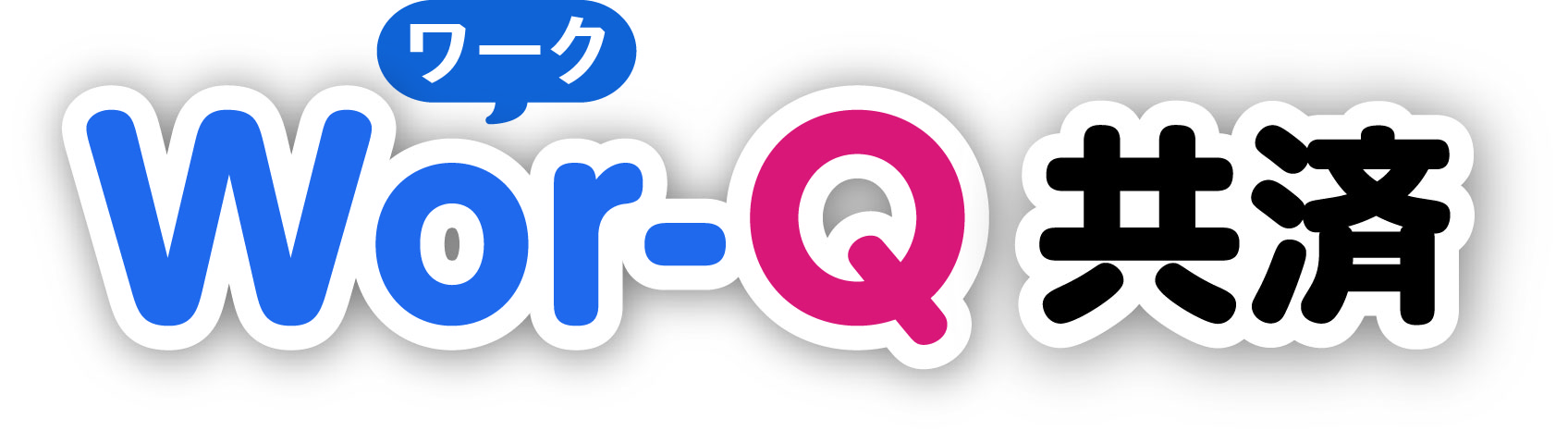 入院・手術や先進医療の保障はもちろん、リスクの高い三大疾病（急性心筋梗塞・脳卒中・がん）や、女性特有の病気にも備えられます。保障期間は保障が一生涯続く「終身型」と、ライフスタイルにあわせて保障が見直せる「定期型」があります。
＜例＞加入年齢40歳　男性
5,000円
入院日額
の場合
入院・手術から通院まで幅広くカバー。先進医療も最高1,000万円まで保障します。
日帰り入院から保障
賠償補償制度（オプション3）
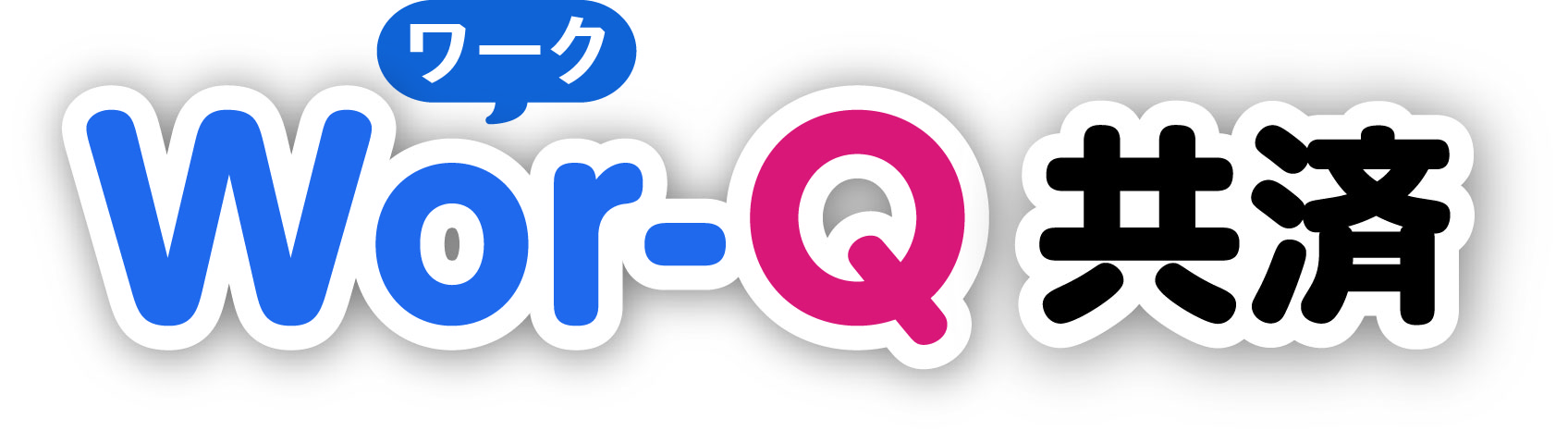 フリーランスとしての業務遂行にあたり行った行為に起因して発生した偶然な事故により被保険者が法律上の損害賠償責任を負担することによって被る被害に対して保険金を支払う制度です。
所得補償制度（オプション4）
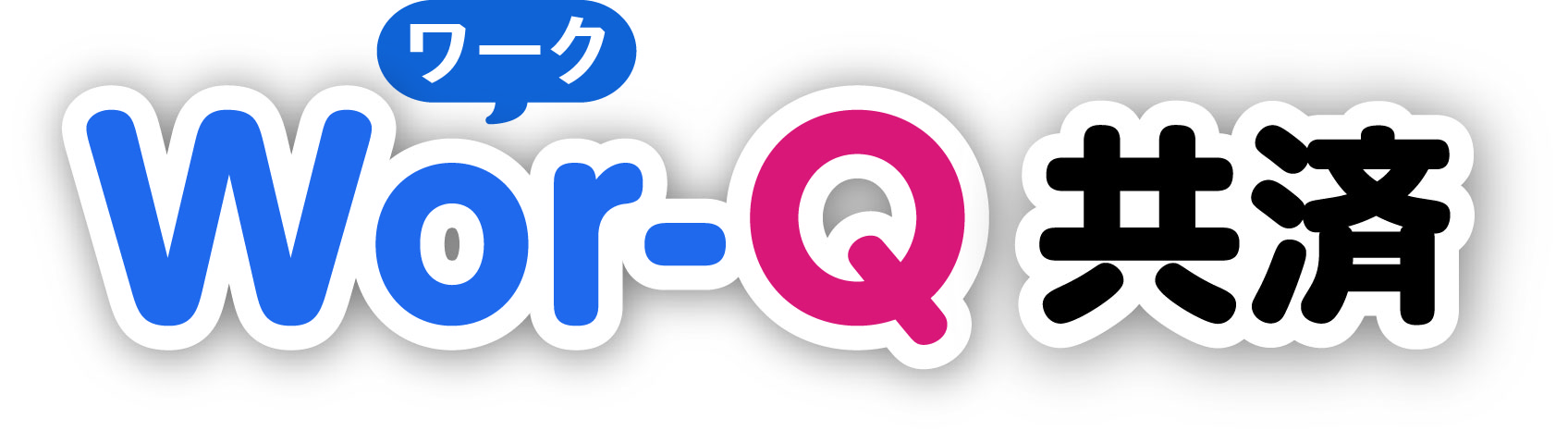 病気やケガで働けなくなった時、働けなかった日数に応じて保険金を受け取ることができる制度。 病気やケガによって収入減となったときでも食費や光熱費、住居費などの生活費の支払いに備えることができます。
1級：事務・営業・管理職など　|　2級：軽作業を伴う職種など　|　3級：軽作業を超える作業を伴う職種
以降もコンテンツとサービスを拡充
Wor-Q本格運用開始
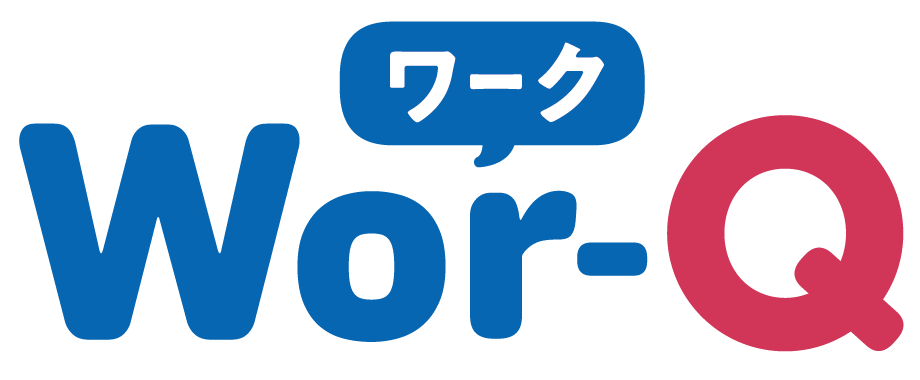 Wor-Q共済 開始
の展開
10月
フリーランスが抱える様々な不安やリスクに対して、個人で加入するよりもお手頃に備えることができる。
コミュニティ機能 実装
Wor-Q Letters 開始
8月
会員でなくても利用できるフリーランスのためのつながりの場。
会員向けメールマガジン。フリーランスで働く人の仕事内容や思い、メッセージを紹介。
2021年
1月
開始時期協議中
Facebook、Twitter 開設
福利厚生クーポン
Wor-Q Opinion Box 開設
Wor-Q Magazine 開始
12月
2020年
フリーランスからのご意見ご要望を募集し、サイトの運営や誰もが働きやすい社会の政策実現などに反映。
フリーランスの困りごと・疑問・悩みにこたえるwebマガジン。旬の話題にフォーカスした特集記事を月一回発行。
Wor-Qプレオープン
弁護士相談サポート 開始
お役立ちリンク集 実装
労働相談事例・用語集 実装
10月
行政手続や契約書のひな型、WEBサイト制作などの便利なコンテンツ・サイトをリストにして公開。
働く仲間たちの労働相談例をデータベース化。クイック検索により利便性の向上を実現。
労働弁護団と連携し、相談者さんの困りごとの分野に強い弁護士への取り次ぎをサポート。
KEY NUMBERS
196人
連合ネットワーク会員数
202件
労働相談事例
掲載件数
11,000
サイト月間PV(2021/07/16-08/16)
※2021/08/30時点
PLATFORMS
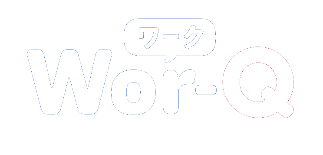 Facebook
Twitter
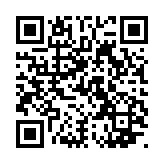 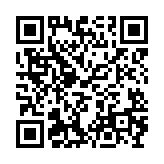 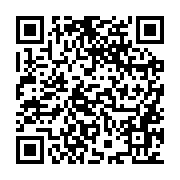 https://www.facebook.com/worq.by.rengo
https://twitter.com/WorQ05
https://jtuc-network-support.com/